Monetization opportunities for Windows Store apps in Windows 8.1
Arik Cohen
Principal Program Manager Lead
3-121
Agenda
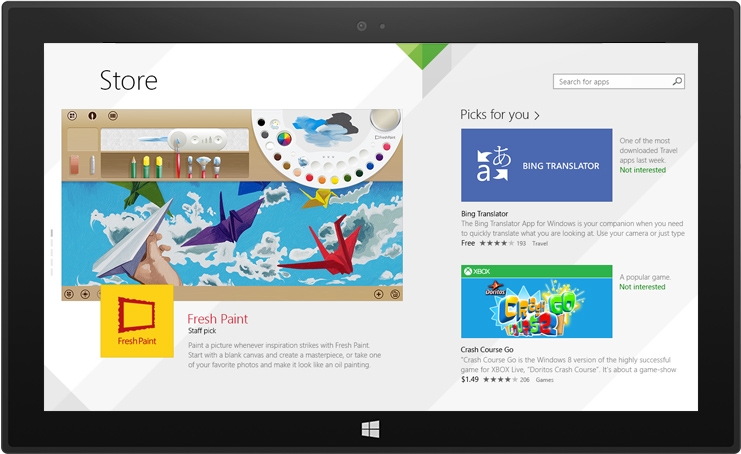 Monetization options
New in Windows 8.1
Your choices
Finding the right sweet spot
Monetization options
Growth in advertising and post-download purchases
Industry trends on how monetization is being done
Source:  VisionMobile, January 2013
Global opportunity
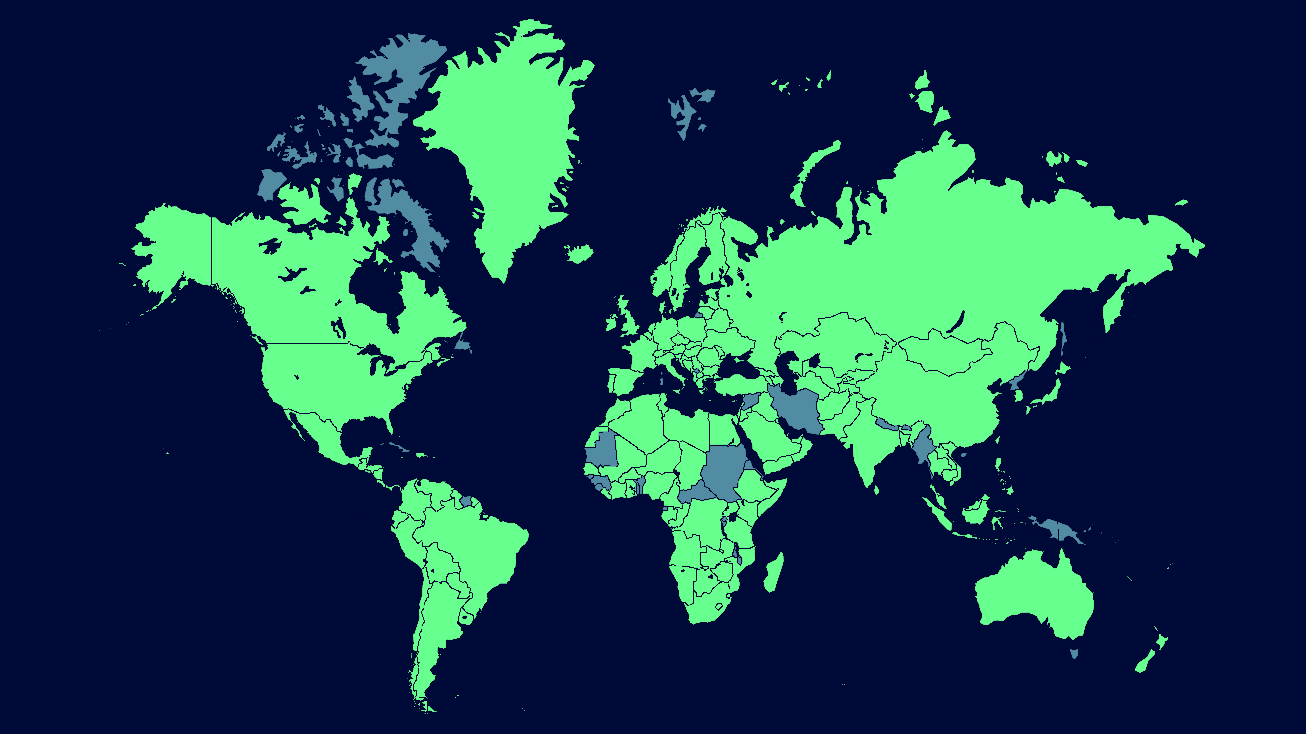 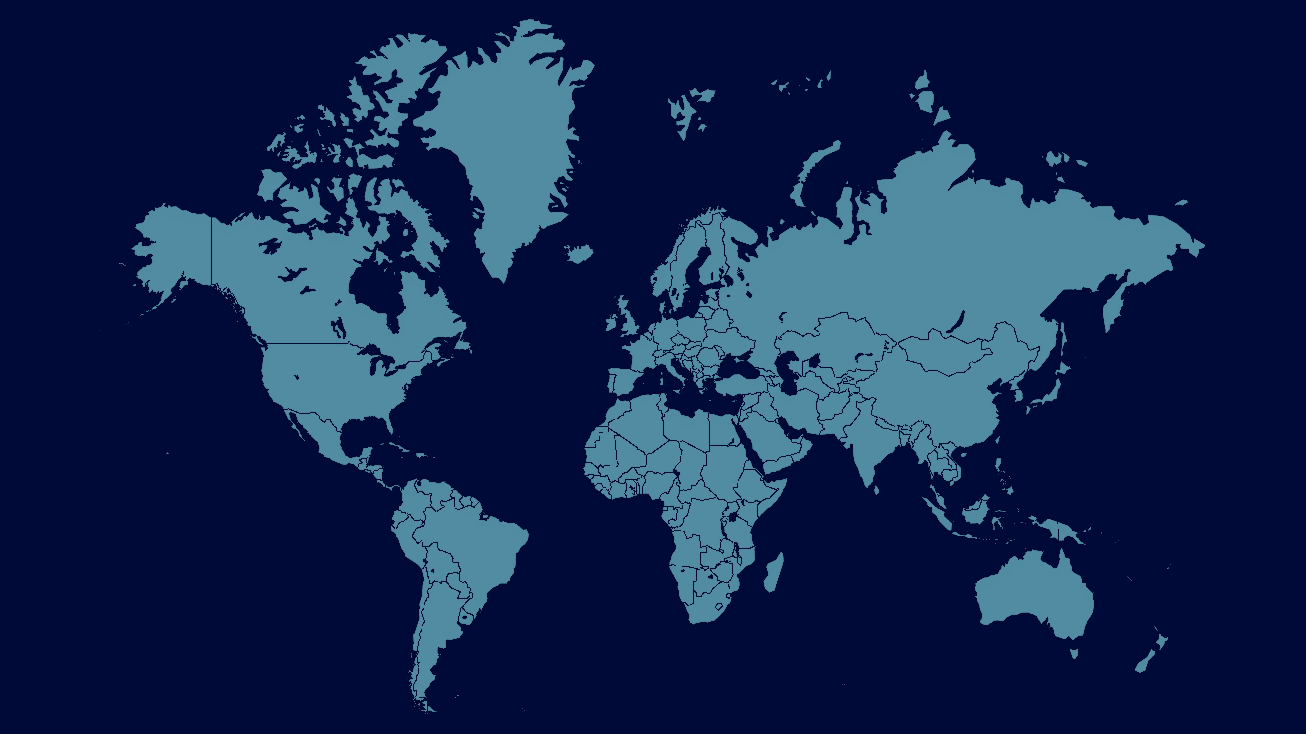 What’s new in Windows 8.1
Alipay
Gift card
70+ new developer markets
Consumable in-app purchases
Managing your own in-app catalog
Additional types of in-app content
Auto-updating of your apps
Monetization options
Advertising
Pay for download
In-app purchases
Use 
existing
Demo: Monetization options in action
Monetization options
Advertising
Pay for download
In-app purchases
Use 
existing
AdvertisingBest practices
Update your app as your ad platform updates
Recent Microsoft Ads SDK update gives your app ad targeting and keeps your users in control

Use ad sizes that pay the most
250x250, 300x250, 160x600, 728x90, 300x600 (new)

Design ads into your app experience
Advertising
Choice of ad providers
Microsoft Ads SDK
Enables targeting
Ads SDK integrated into VS 2013
Demo: Microsoft Ads SDK 8.1
Monetization options
Advertising
Pay for download
In-app purchases
Use 
existing
Pay for downloadBest practices - trials
12x download vs paid only
15x download when promoted
~70% of top paid apps have trials
95% of top grossing apps have trials
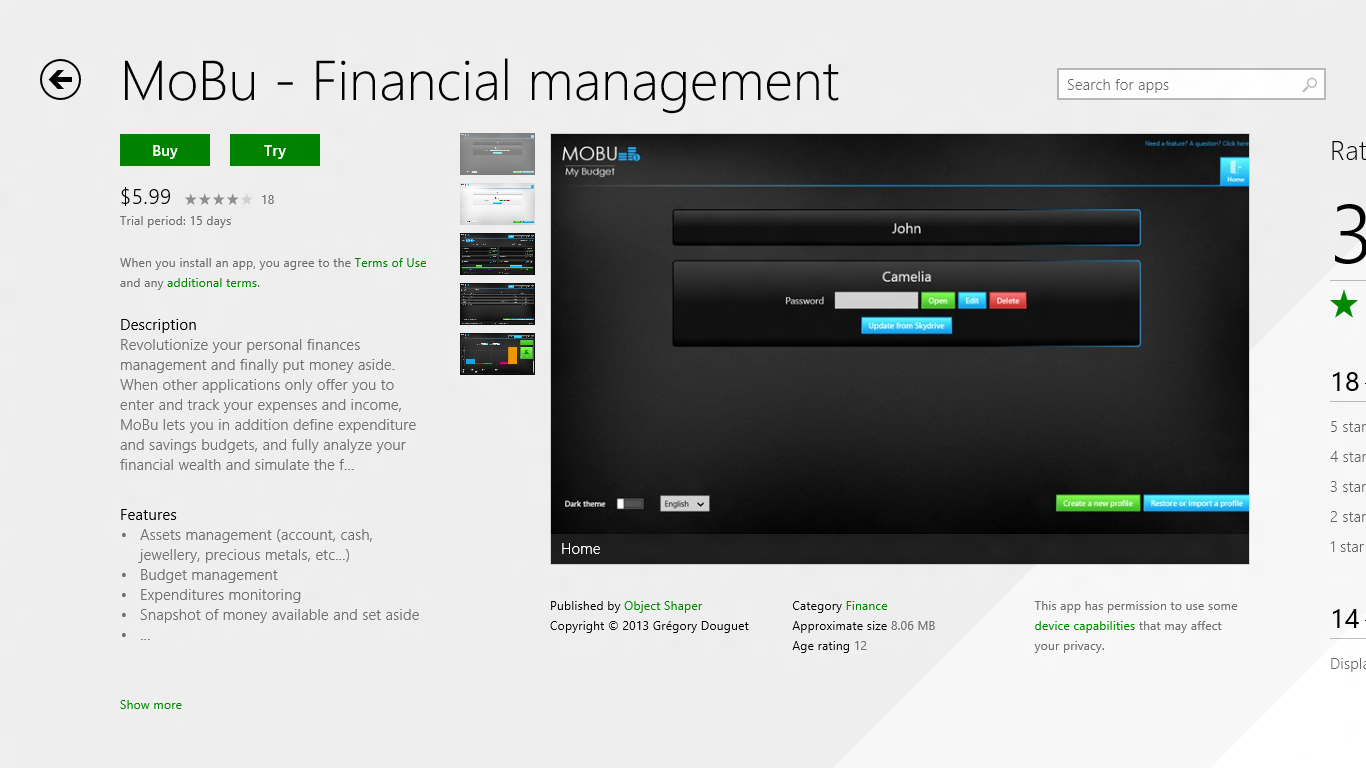 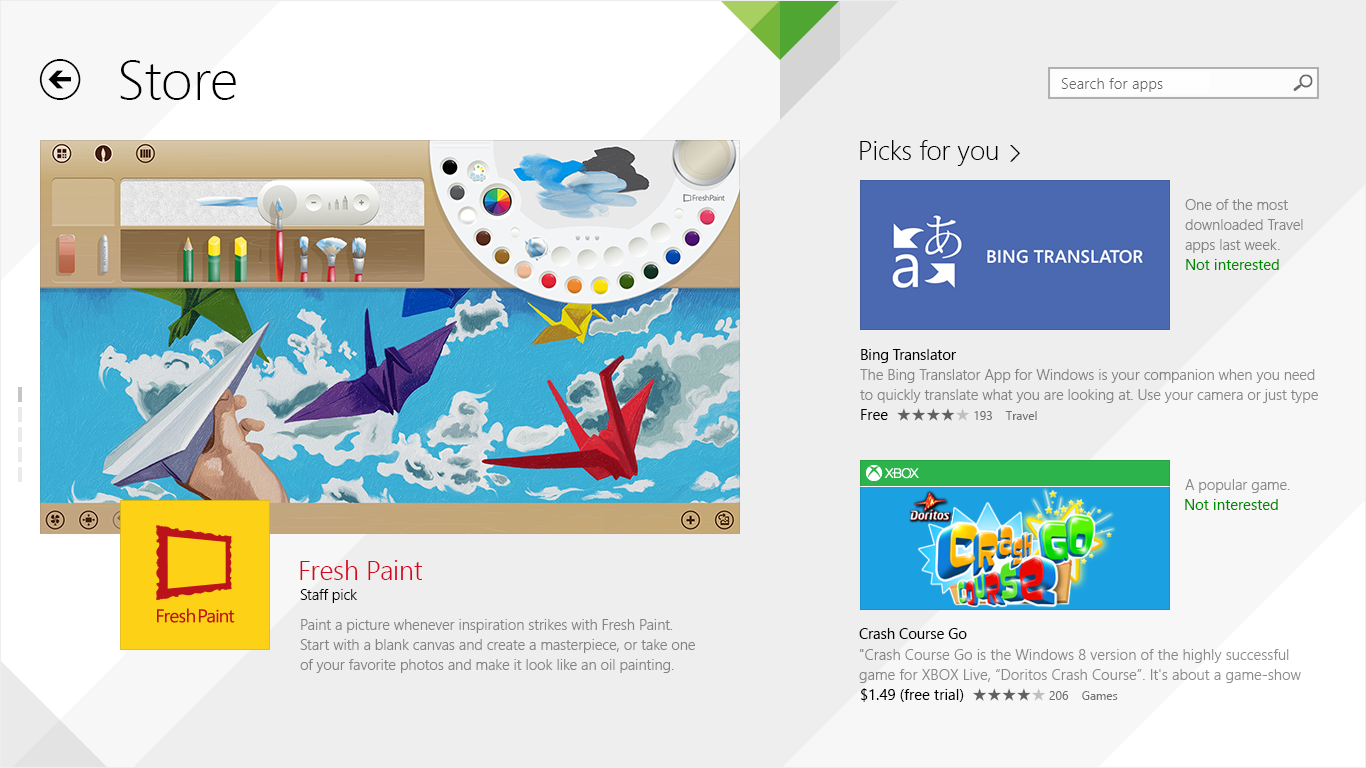 Pay for download
Time-based trials
Feature-differentiated trials
Implementation basics
Check the license
Get listing data to populate UX
Prompt for purchase
Check the license
// get access to the current app for testing
using Store = Windows.ApplicationModel.Store.CurrentAppSimulator;

// check to see if the user has an active non-trial license
if (Store.LicenseInformation.IsTrial) {
    // user has trial version of the application
}
// get access to the current app
using Store = Windows.ApplicationModel.Store.CurrentApp;

// check to see if the user has an active non-trial license
if (Store.LicenseInformation.IsTrial) {
    // user has trial version of the application
}
Get the listing data
try
{
   StoreListingInfo = await Store.LoadListingInformationAsync()
}
catch
{
    // handle offline case
}
string price = StoreListingInfo.FormattedPrice;
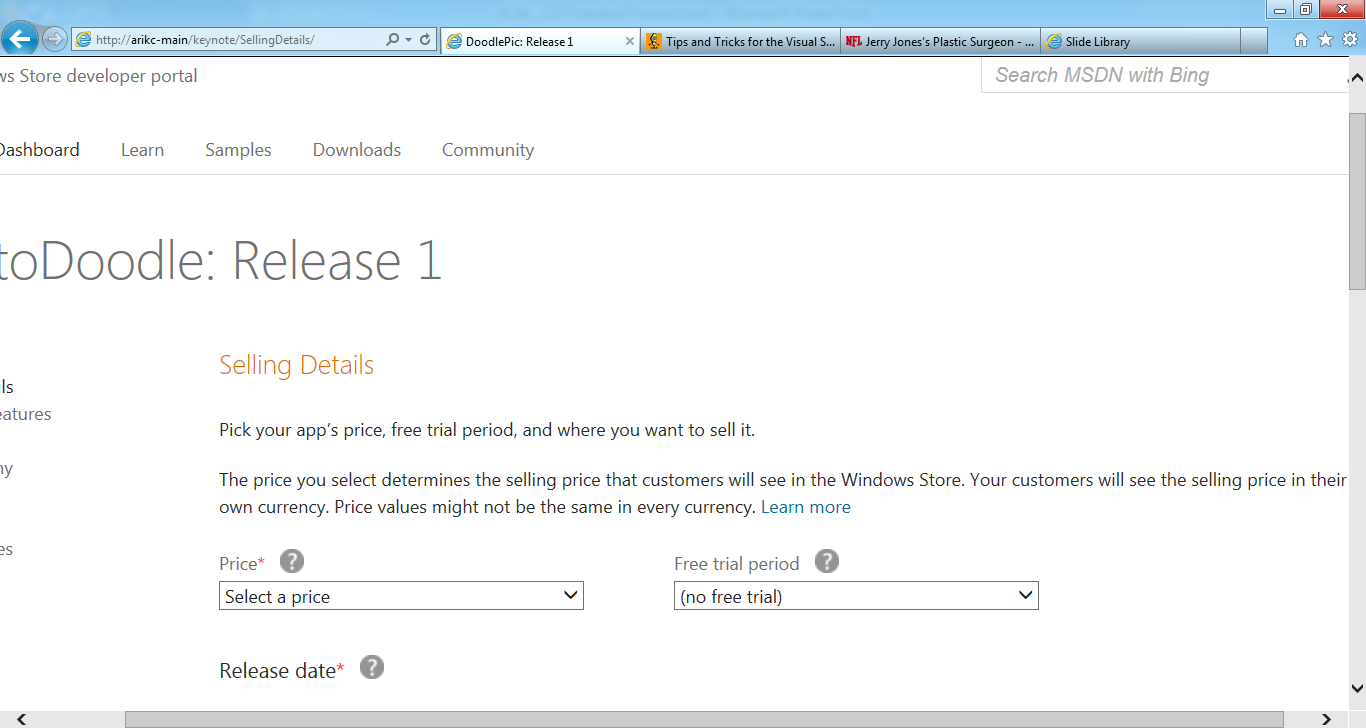 <ListingInformation>
    <App>
      <MarketData xml:lang="en-us">
        <Name>Build my run</Name>        
        <Price>1.99</Price>
        <CurrencySymbol>$</CurrencySymbol>
        <CurrencyCode>USD</CurrencyCode>
      </MarketData>
    </App>
 </ListingInformation>
Prompt for purchase
await Store.RequestAppPurchaseAsync(fRerequestReceipt);
Demo: Add feature-differentiated trial
Monetization options
Advertising
Pay for download
In-app purchases
Use 
existing
In-app purchasesBest practices
Psychology of a user
Where to offer upsell
In-app purchases
Durable purchases
Expiring durable purchases
Consumables
Manage your own catalog
Consumable basics
App builds purchase history

Must report fulfillment before it can be purchased again
Demo: Consumable purchases
Measuring performance
Find the right sweet spot
Example app 1
Example app 2
Monetization options
Advertising
Pay for download
In-app purchases
Use 
existing
More information
Microsoft Ads SDK update for Windows 8 apps available now
Updated samples and SDK content @ http://dev.windows.com

More talks
Thursday @ 5pm	  3-125 The fast lane for certification
Friday @ 9am 	  3-126 Validating Windows Store purchases for your app 
Friday @ 10:30am 	  2-130 The Wow Factor: Making your Windows Store app promotable

Use Microsoft Ads SDK as part of the Quickstart Challenge
Required Slide 
*delete this box when your slide is finalized

Your MS Tag will be inserted here during the final scrub.
Evaluate this session
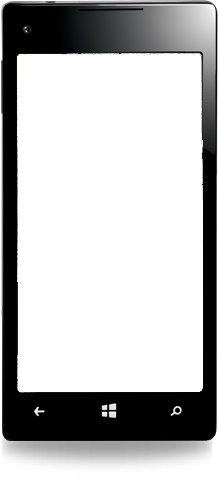 Scan this QR code to evaluate this session and be automatically entered in a drawing to win a prize!
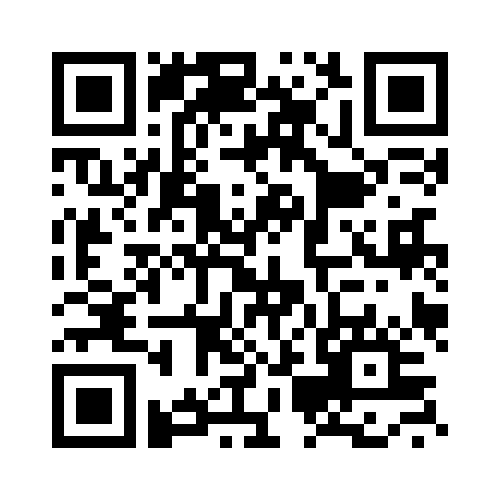 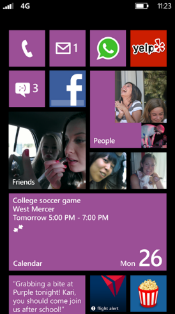